Etiqueta Paletón
Hoja-Papel A4/Carta
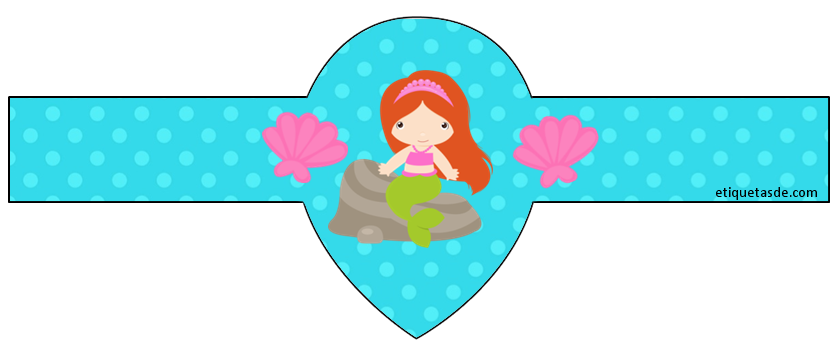 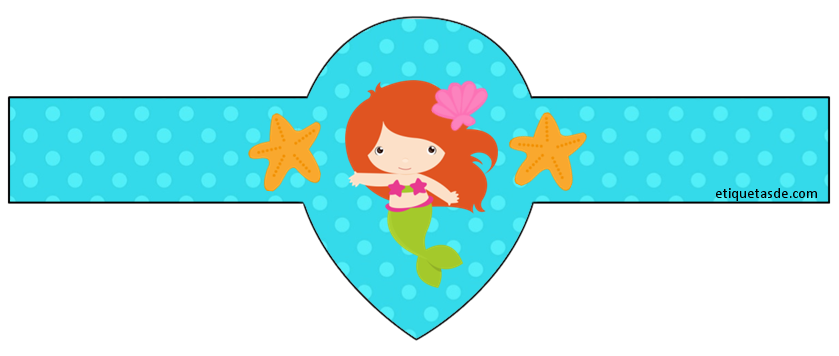 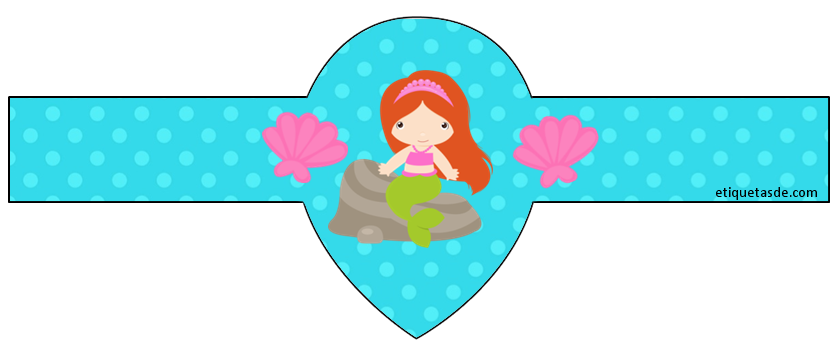 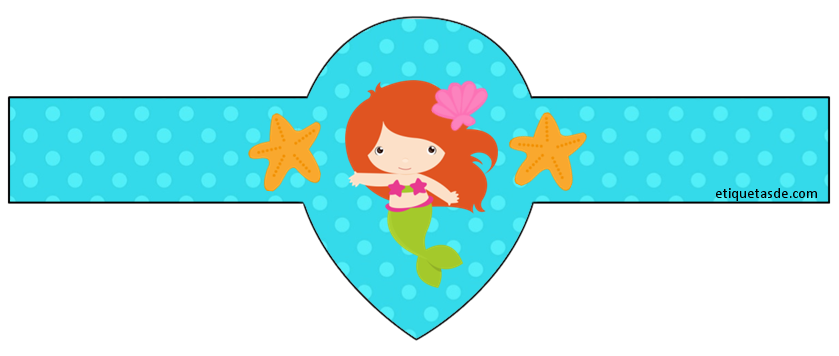 etiquetasde.com